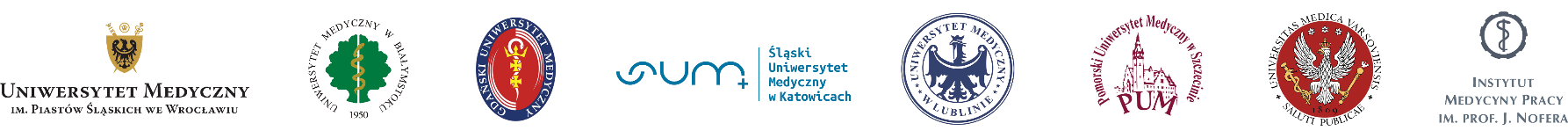 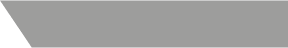 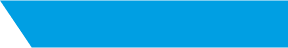 www.ppm.edu.pl
www.ppm.edu.pl
CRIS i repozytorium, kompleksowa informacja o potencjale badawczym polskich naukowców z obszaru medycyny, farmacji i nauk o zdrowiu
Paweł Tarkowski, Anna Ajdukiewicz-Tarkowska, Irmina Utrata
Warszawski Uniwersytet Medyczny
CC-BY-SA 4.0
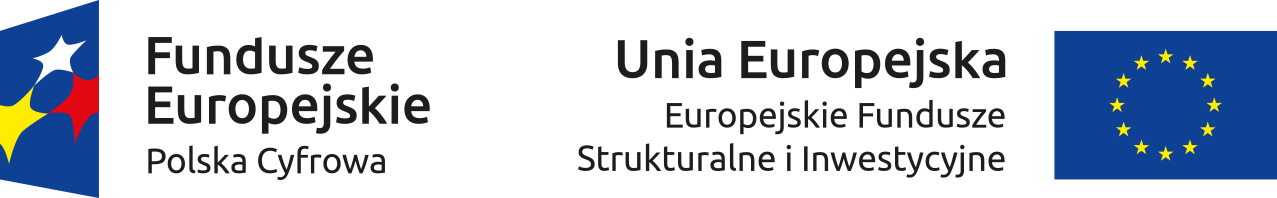 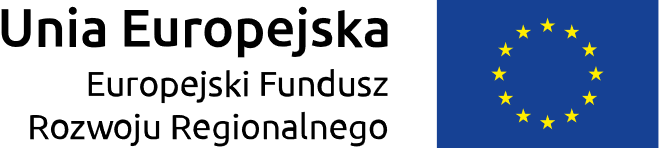 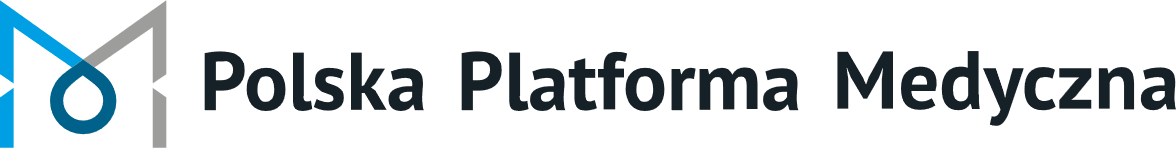 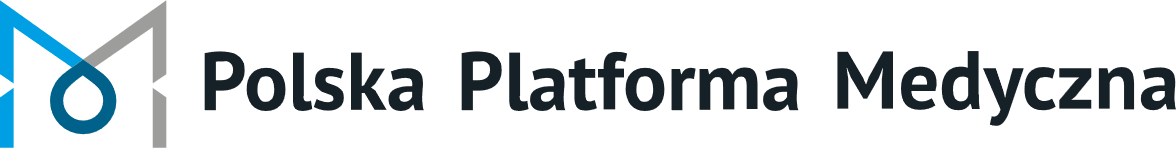 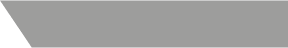 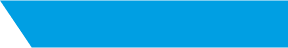 www.ppm.edu.pl
laboratoria
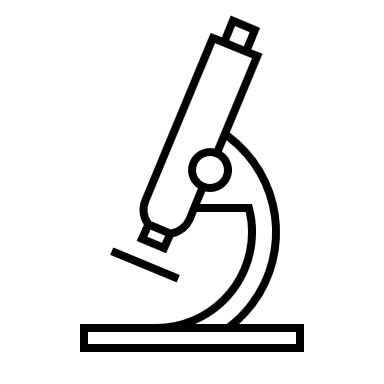 aparatura
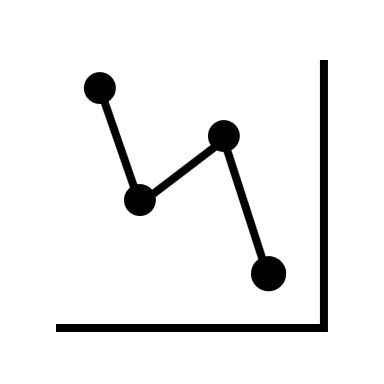 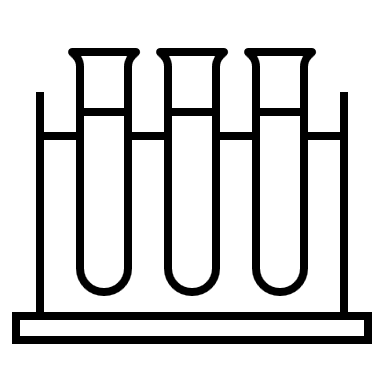 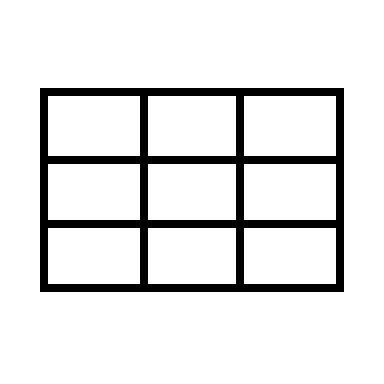 Dane badawcze
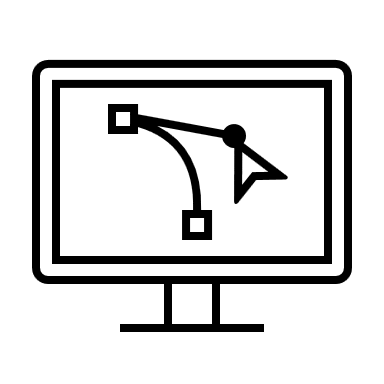 projekty
C  R  I  S
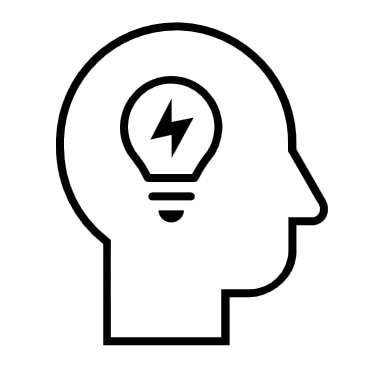 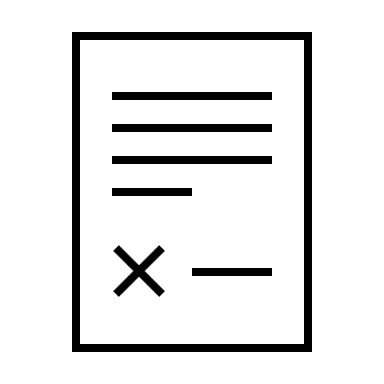 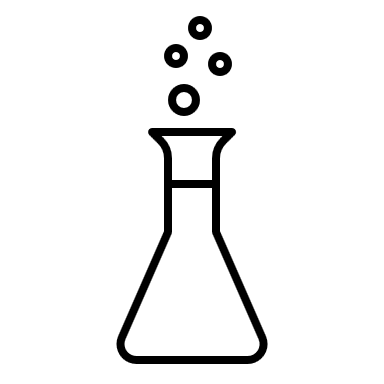 patenty
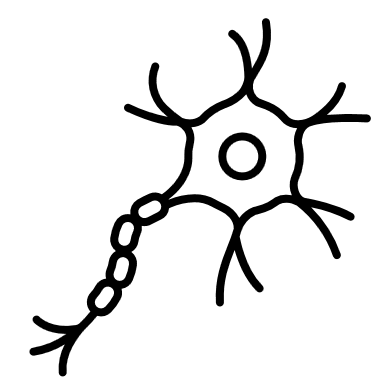 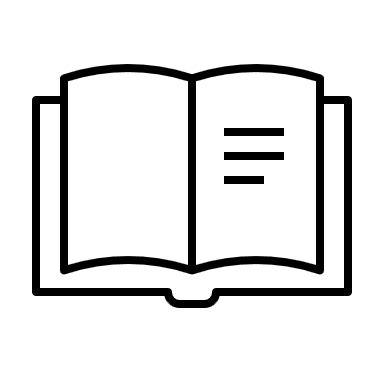 publikacje
badanie
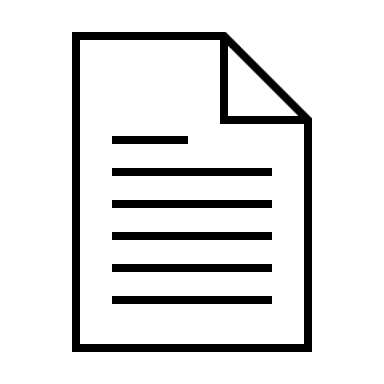 Schemat uproszczony
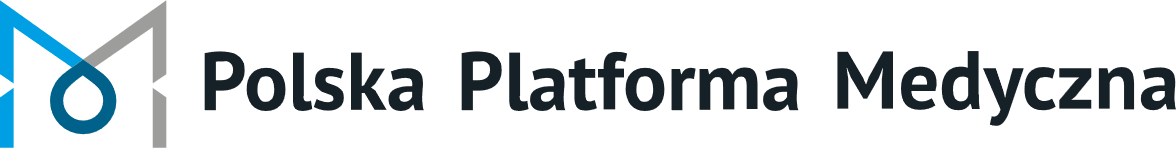 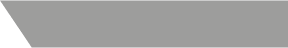 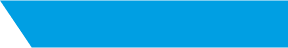 www.ppm.edu.pl
Current Research Information System (CRIS) to bazodanowy system informacji naukowej gromadzący i udostępniający szeroko rozumiane dane o badaniach naukowych. Systemy typu CRIS charakteryzują się zazwyczaj:
rozbudowanymi narzędziami raportującymi
głęboką interoperacyjnością i integracją z systemami gromadzącymi szeroko rozumianą informacje o badaniach naukowych, których system CRIS nie zastępuje
odpowiednio zaprojektowanymi ustandaryzowanymi formatami danych (np. CERIF) i rozległymi powiązaniami między poszczególnymi rodzajami danych pozwalającymi na pozyskanie możliwe najlepszych raportów i zestawień
interfejsem umożliwiającym prezentowanie informacji o badaniach, badaczach i efektach badań na poziomie naukowca lub globalnym (w zależności od rodzaju systemu może to być na przykład poziom instytucji, krajowy, dziedziny wiedzy itp.)
www.ppm.edu.pl
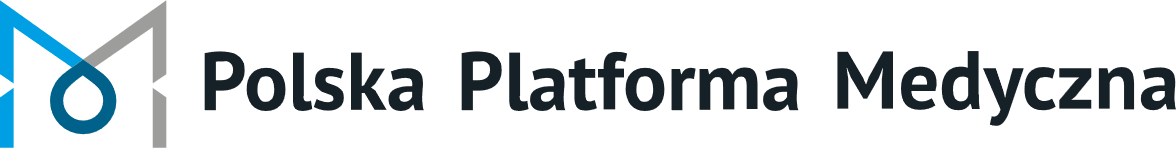 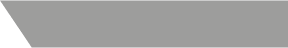 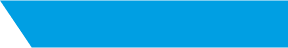 www.ppm.edu.pl
Cechy współczesnych wdrożeń systemów gromadzących informacje o potencjale badawczym:

Dojrzałość:
Technologiczna
Struktury danych i powiazań
Wiedza o potrzebach informacyjnych użytkowników
Określona metodologia wymiany danych (interoperacyjność i integracja)
?
www.ppm.edu.pl
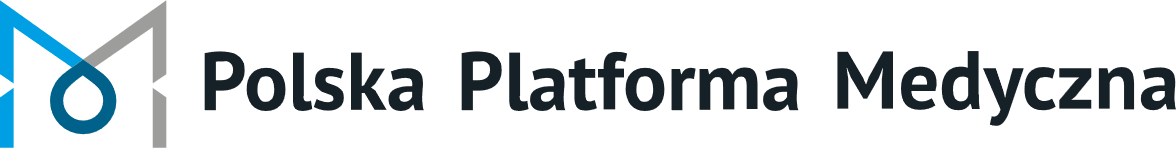 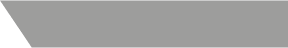 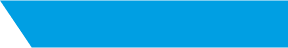 www.ppm.edu.pl
laboratoria
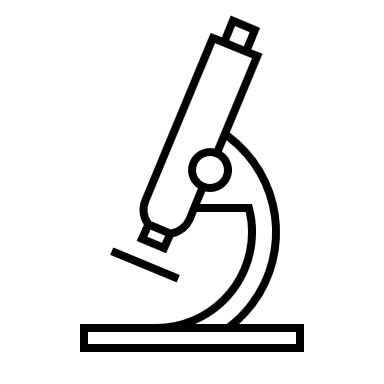 aparatura
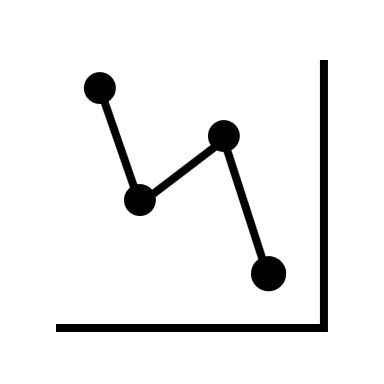 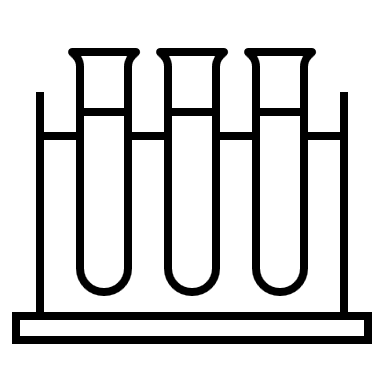 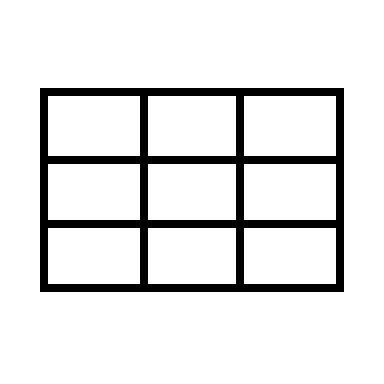 Dane badawcze
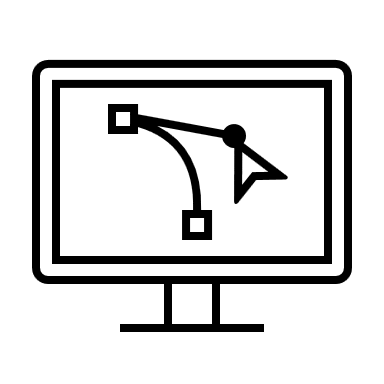 projekty
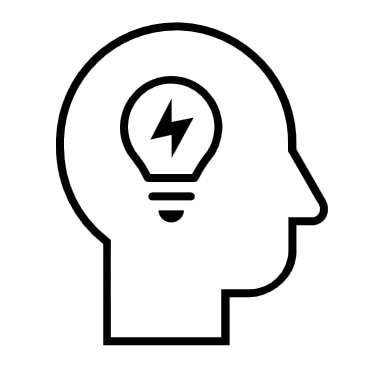 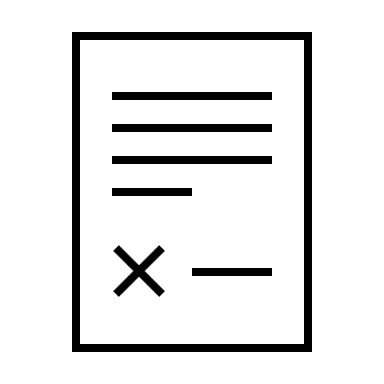 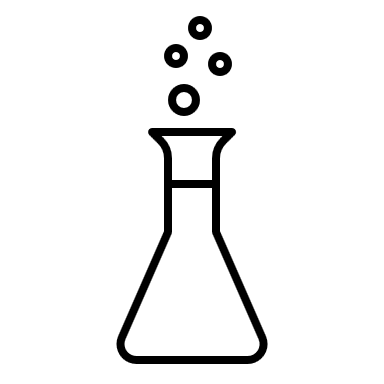 patenty
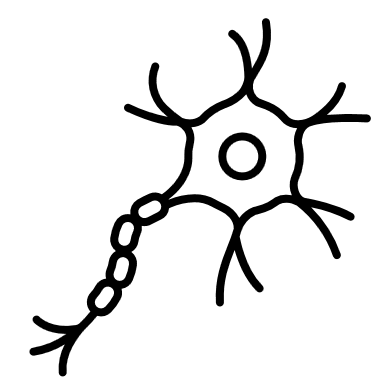 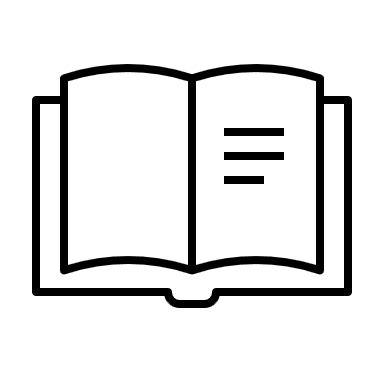 publikacje
badanie
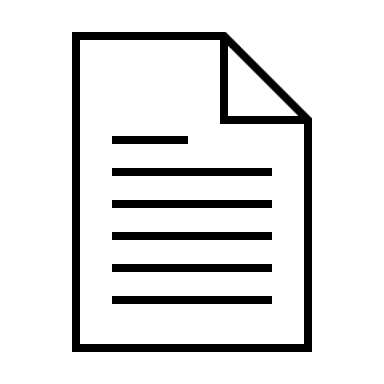 Schemat uproszczony
laboratoria
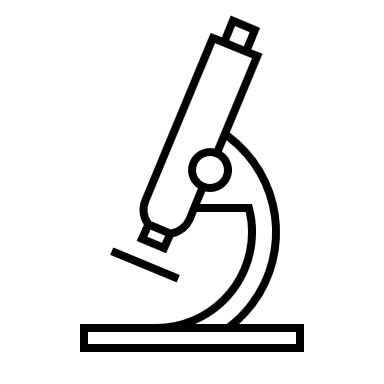 aparatura
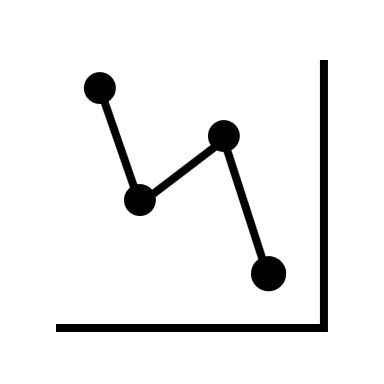 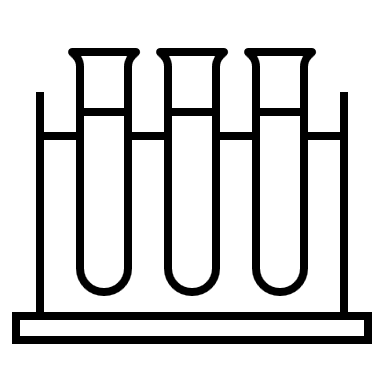 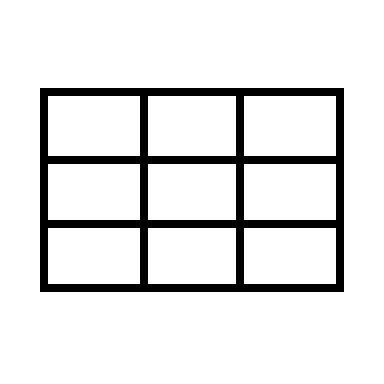 Dane badawcze
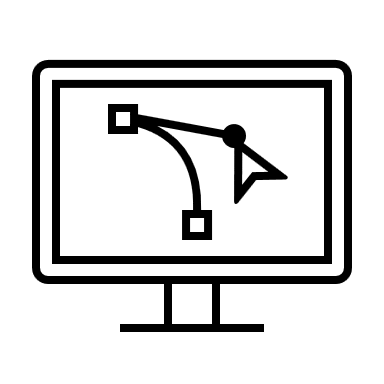 projekty
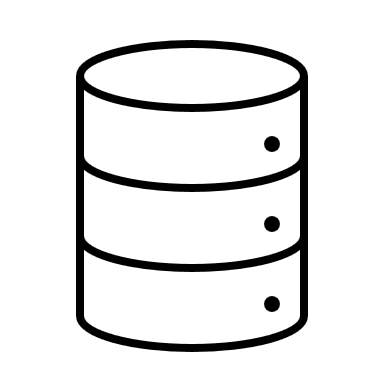 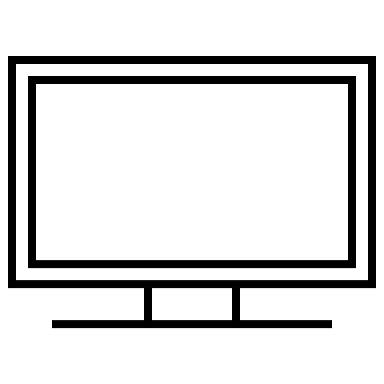 C R I S + Repozytorium
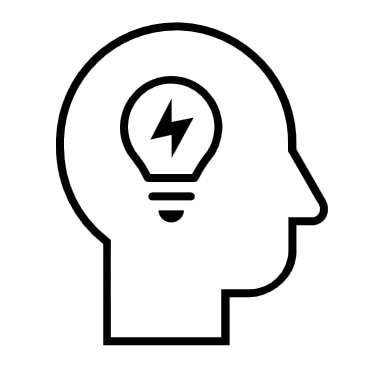 MeSH
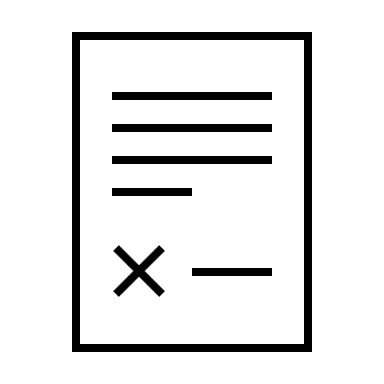 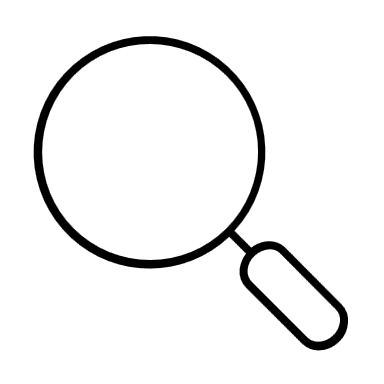 Czasopisma
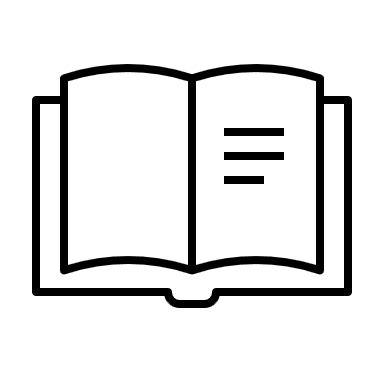 patenty
publikacje
itd…
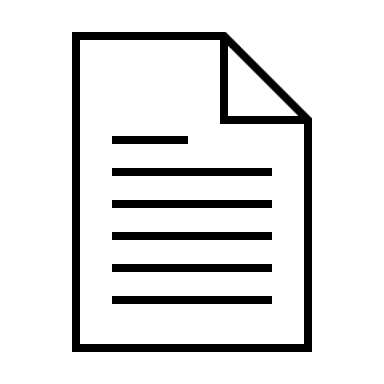 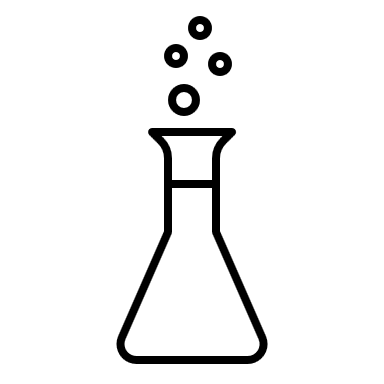 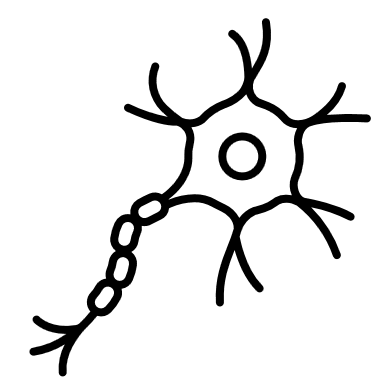 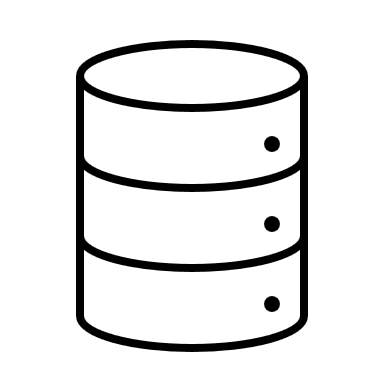 badanie
Schemat uproszczony
Repozytorium
www.ppm.edu.pl
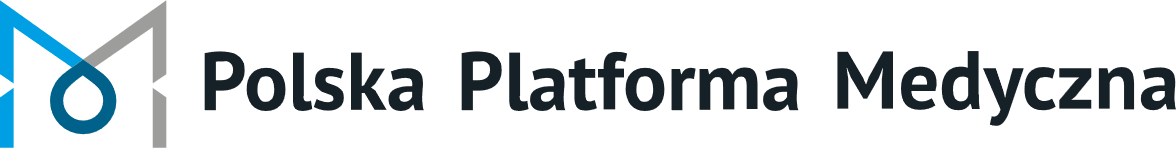 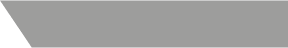 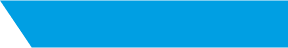 www.ppm.edu.pl
Najważniejsze korzyści z połączenia:

Repozytorium zyskuje doskonałą wyszukiwarkę opartą:
zazwyczaj na lepszym silniku
na bogatszych i lepiej powiązanych metadanych i doskonalszych indeksach
CRIS zyskuje dostęp do pełnego tekstu (prezentacja i pobieranie danych do indeksów)
www.ppm.edu.pl
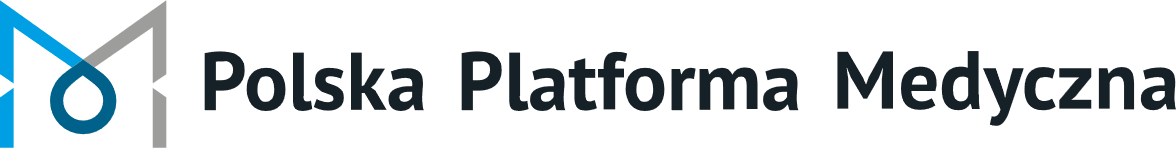 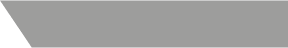 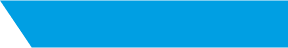 www.ppm.edu.pl
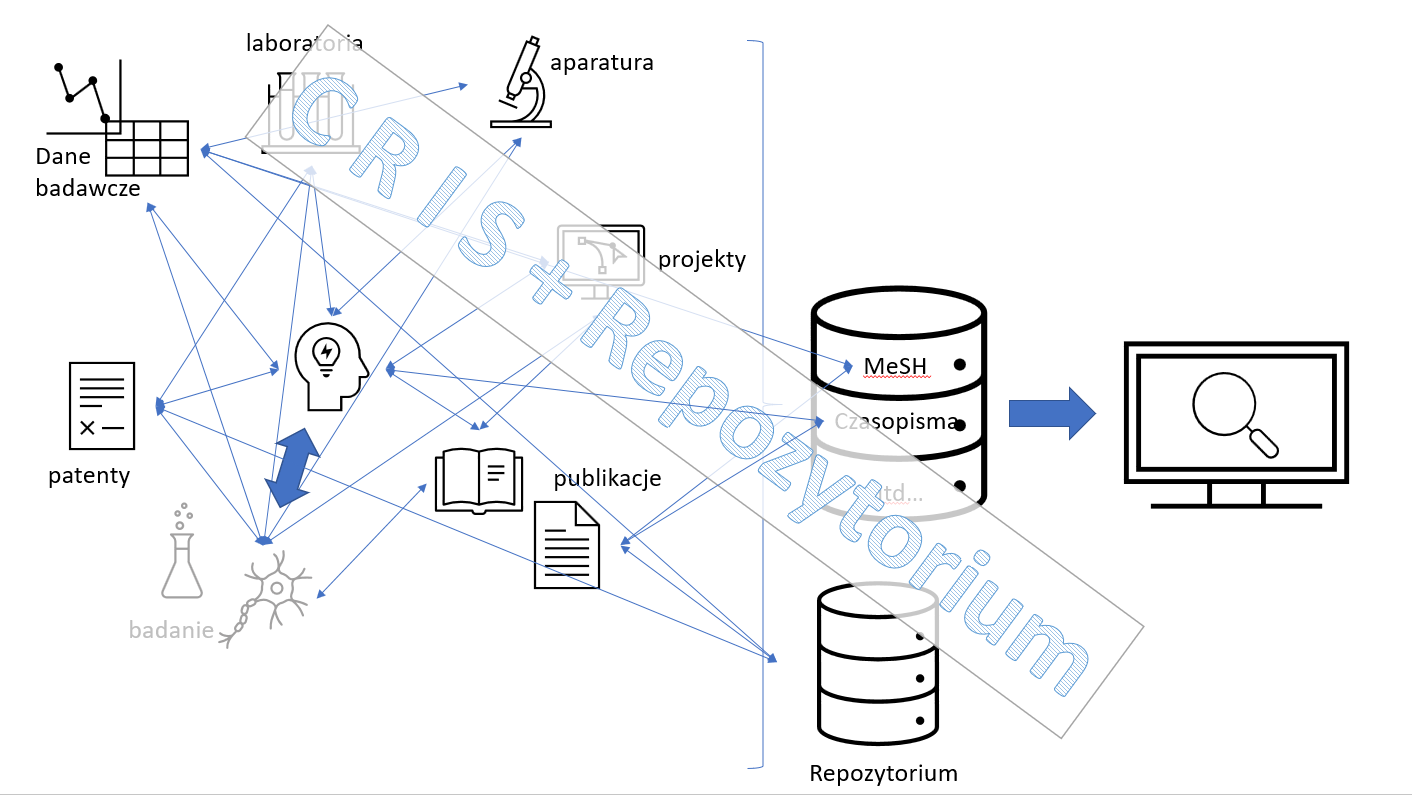 Dwa kroki dalej…

CRIS + Repozytorium zaprojektowane i wdrożone jako jeden system





Wspólny projekt ośmiu jednostek z agregatorem danych
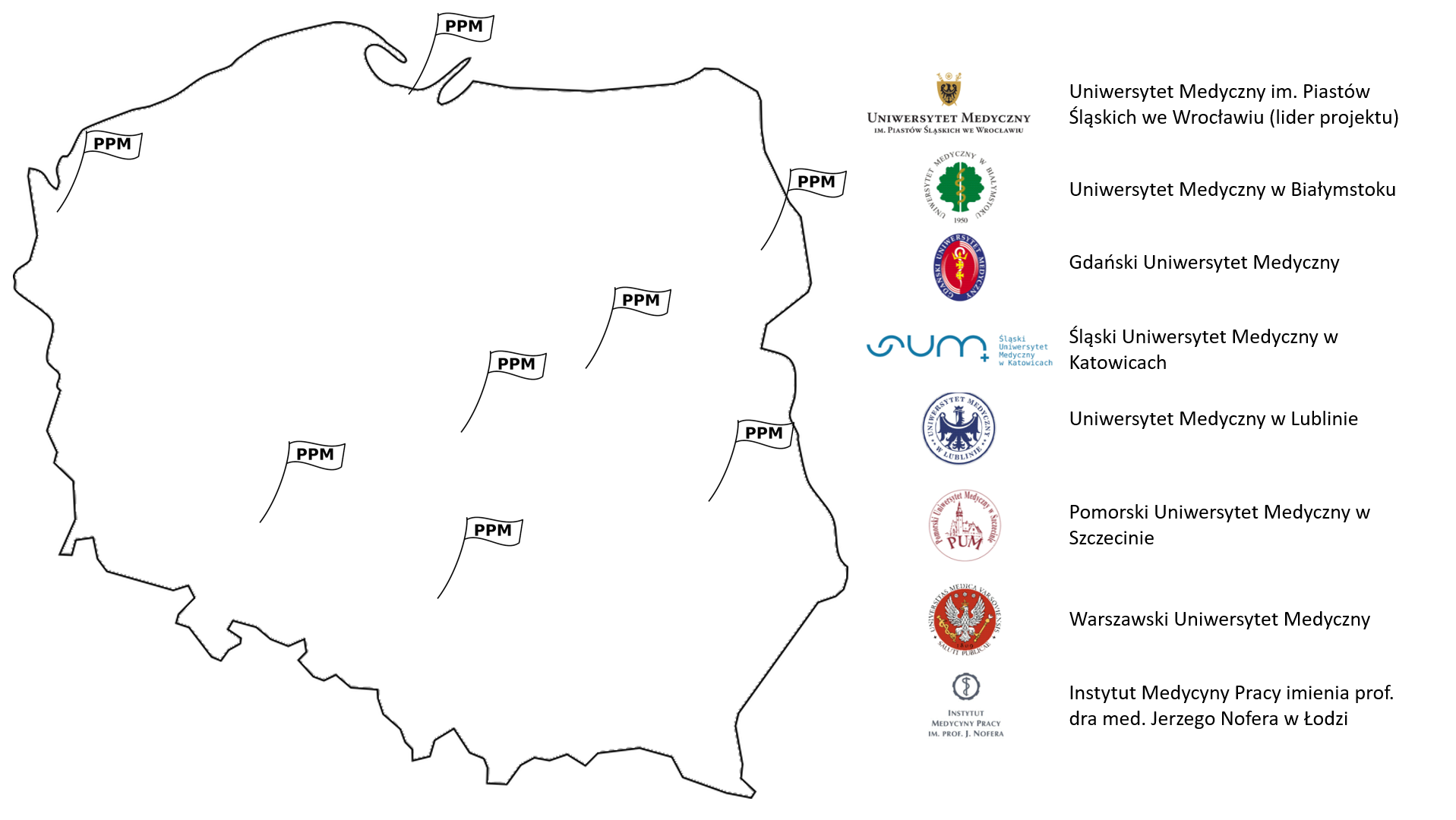 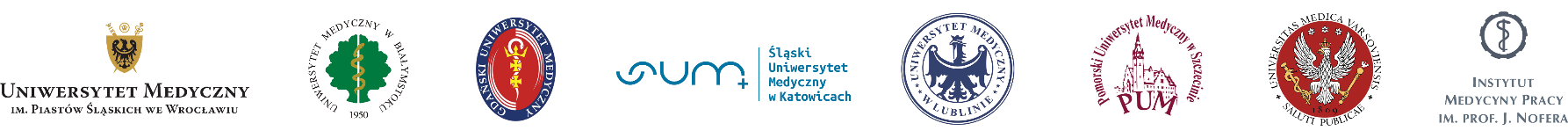 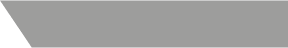 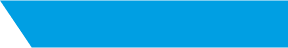 www.ppm.edu.pl
www.ppm.edu.pl
Dziękujemy za uwagę
pawel.tarkowski@wum.edu.pl
CC-BY-SA 4.0
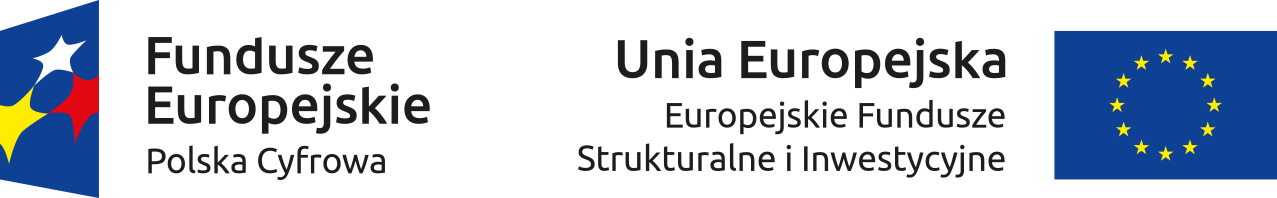 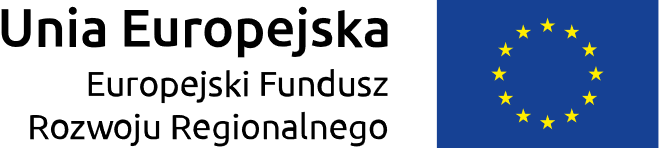 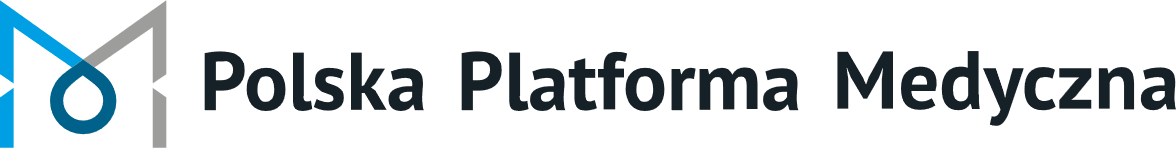